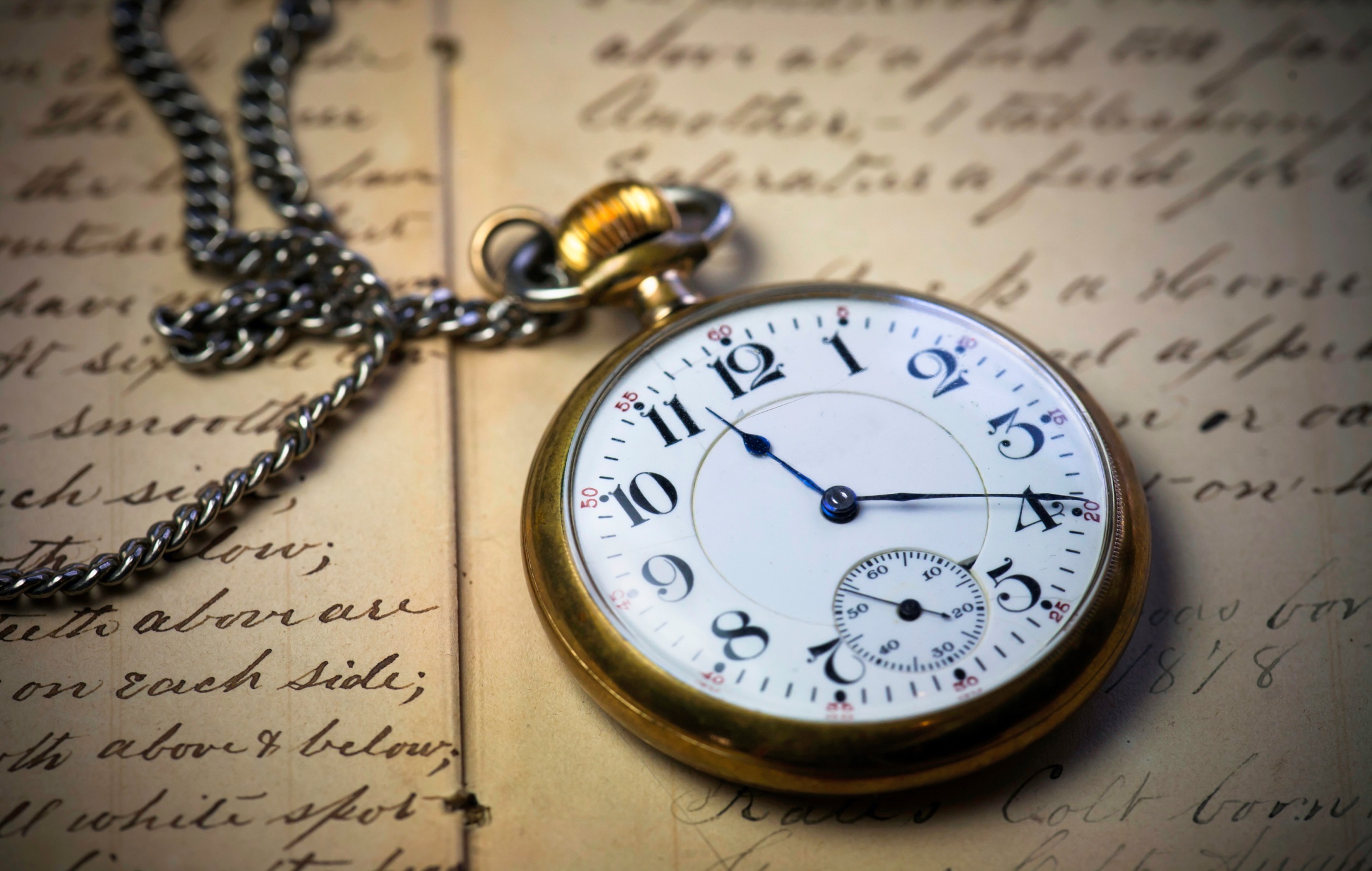 A Significant Date
A Place of 
Importance
A Learning Experience
A Hero/Heroine Living or Dead
Two Significant People
An Example of Unresolved Conflict
A Present Job Focus/Concern
A Symbol/Picture…

that says something about who you are
Bits of Personal History
Kids?
Birthplace?
Travel?
Significant People?
School?
Jobs?
Example of a Good Support Network